Antioxidanty
Hejmalová Michaela
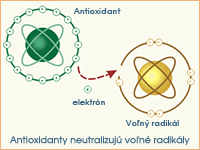 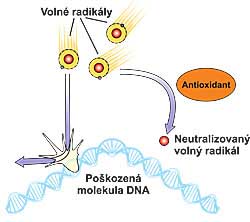 OXIDAČNÍ  STRES
poškozuje buňky (zejména buněčné membrány)

poškozuje genetický materiál (vznik mutací)

přispívá ke vzniku infekčních 

přisuzuje se mu role při vzniku aterosklerózy, diabetu, nádorových onemocněních, degenerativních nervových onemocnění, stárnutí

u diabetu se podílí na rozvoji diabetických komplikací a akcelerované aterosklerózy
VOLNÉ RADIKÁLY
vysoce reaktivní látky, které mají svůj původ:

v potravě

v životním prostředí

v látkové výměně organismu

při obranných reakcích organismu

jejich nadbytek je škodlivý (oxidační stres), ale v organismu mají i své fyziologické funkce
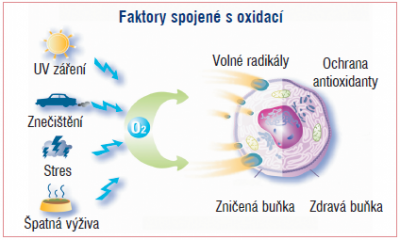 ANTIOXIDANTY
antioxidant = protikyslíkový (protioxidační)
látky, které neutralizují účinek volných radikálů,a tím chrání organismus před jejich nadbytkem 

antioxidanty jsou :
minerální látky – selen, zinek
vitaminy – vit.C, E 
enzymy a koenzymy – koenzym Q10
karotenoidy  - uhlovodík skvalen (squalin)
některé třísloviny – čínský čajovník
buněčné antioxidanty na bázi AMK – taurin, glutathion
bioflavonoidy – kvercetin….
ANTIOXIDANTY
přirozené
     v přírodě nebo v dané potravině se vyskytující, i když v malých koncentracích

syntetické
     uměle vytvořené bez patřičného relevantního výskytu v   přírodě
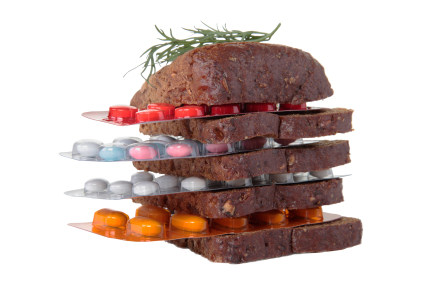 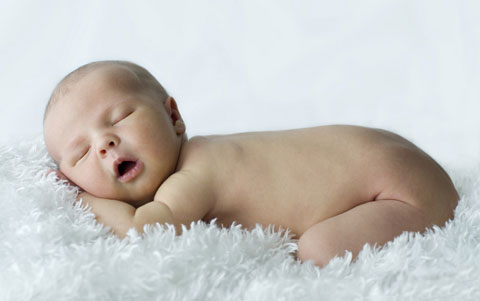 Děkuji za pozornost
BIOFLAVONOIDY - zdroje
ovoce a zelenina
    citrusové plody, hrozny, červené a modré ovoce, cibule, česnek, ořechy
obiloviny
    pohanka
oleje
    pupalkový, slunečnicový, panenský olivový
byliny
    čaj, šalvěj, třezalka
taurin
    mléko